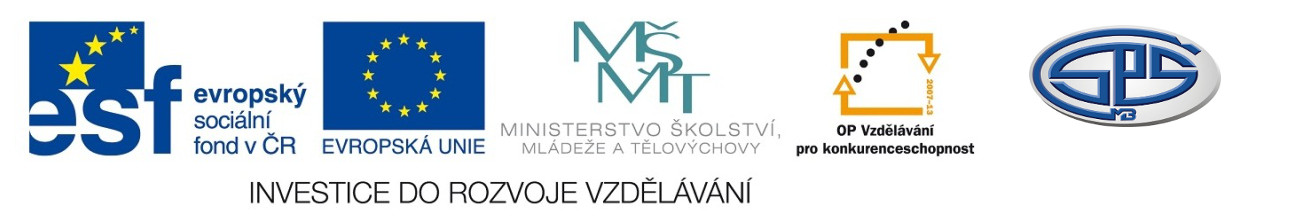 Elektrochemické reakce - (galvanické) články

PaedDr. Ivana Töpferová 


Střední průmyslová škola, Mladá Boleslav, Havlíčkova 456
CZ.1.07/1.5.00/34.0861
MODERNIZACE VÝUKY
Anotace:   výuková prezentace v prvním ročníku studia 
Předmět: chemie
Ročník: I. ročník SŠ
Tematický celek: anorganická chemie 
Klíčová slova:  elektrochemický (galvanický) článek, primární, sekundární, Daniellův článek, suchý článek, olověný akumulátor
Forma: vysvětlování, demonstrace 
Datum vytvoření:  27. 8. 2013
Redoxní reakce jako zdroj energie
Ze dvou různých elektrod a elektrolytu lze sestavit elektrochemický článek, který je zdrojem energie:
Elektrochemický (galvanický) článek je zařízení, ze kterého se na základě redoxních reakcí získává elektrický proud
– skládá se ze dvou poločlánků, které jsou vodivě spojené (porézní přepážkou nebo solným můstkem)
– každý poločlánek se skládá z elektrody ponořené do roztoku elektrolytu
Galvanický článek
První galvanický článek vytvořil Alessandro Volta.
První pokusy s „živočišnou elektřinou” prováděl na konci 18. století Luigi Galvani.

Chemická energie se v galvanických článcích mění na elektrickou energii.
Galvanické články poskytují stejnosměrný elektrický proud.
Pokus: galvanický článek z ovoce
Galvanický článek
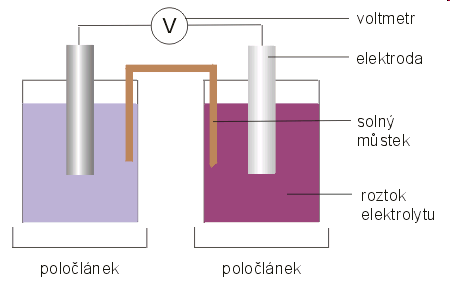 anoda = záporná elektroda 
– dochází k oxidaci

katoda = kladná elektroda 
– dochází k redukci
Obr. 1  Galvanický článek
Galvanické články primární
Daniellův článek: každá kovová elektroda je ponořena do roztoku téhož kovu. 
 Při vybíjení tohoto článku probíhají děje:
 A- : Zn – 2e-→ Zn2+                  K+: Cu2+ + 2e-→Cu
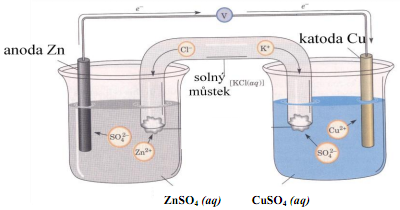 Obr. 2  Daniellův článek
Galvanické články primární
Je-li z článku odebírán proud, oxidují se atomy Zn na kationty Zn2+ a e- uvolněné ze zinkové elektrody prochází vnějším elektrickým obvodem přes spotřebič ke kationtům Cu2+, které se redukují na atomy Cu.
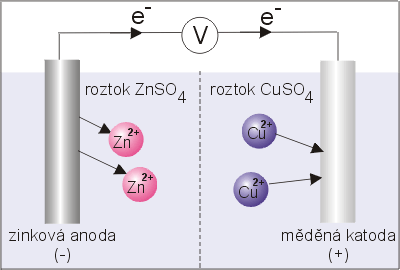 Obr. 3  Daniellův článek
Galvanické články primární
„suchý” článek = zinkouhlíkový článek 1,5 V
Anoda(-): nádobka ze zinku
Katoda(+): uhlíková tyčinka obalená pastou z oxidu manganičitého a grafitu
Elektrolyt: pasta, která obsahuje chlorid amonný
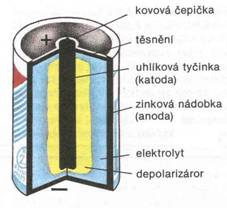 Obr. 4  Suchý článek
Galvanické články sekundární
akumulátory  = dají se po vybití znovu nabít a použít vícekrát
– po připojení ke zdroji stejnosměrného elektrického proudu se článek nabíjí, probíhá elektrolýza

– při vybíjení se stává zdrojem elektrického proudu (galvanický článek)

Elektrochemické děje probíhají oběma směry.
Elektrochemické děje jsou děje probíhající při elektrolýze a při vybíjení galvanických článků.
elektrická energie
chemická energie
chemická energie
elektrická energie
Galvanické články sekundární
Druhy akumulátorů:
olověný (Pb)
nikl-železný (Ni-Fe) 
nikl-kadmiový (Ni-Cd) 
lithium-iontový (Li-ion)
nikl-metal hydridový (NiMH)
           ...
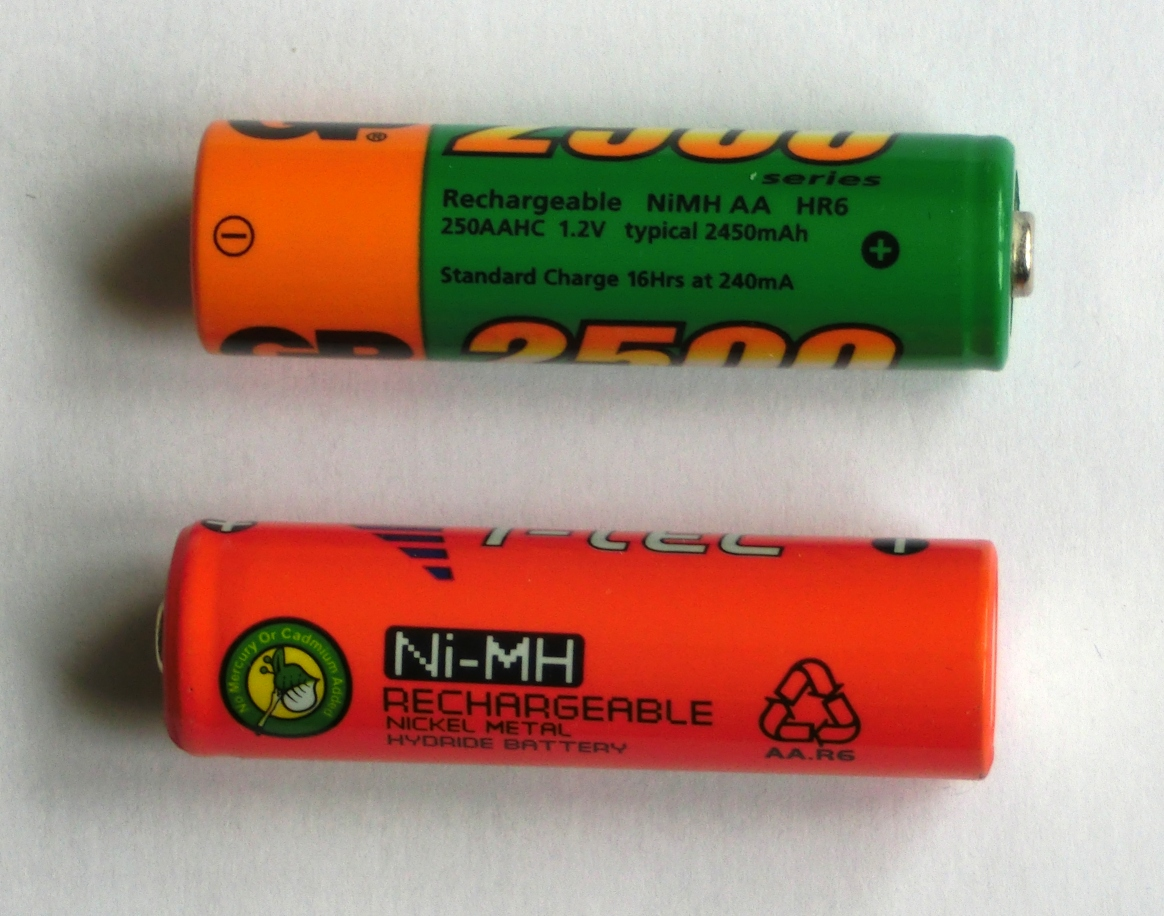 Obr. 5, 6  Dobíjecí baterie
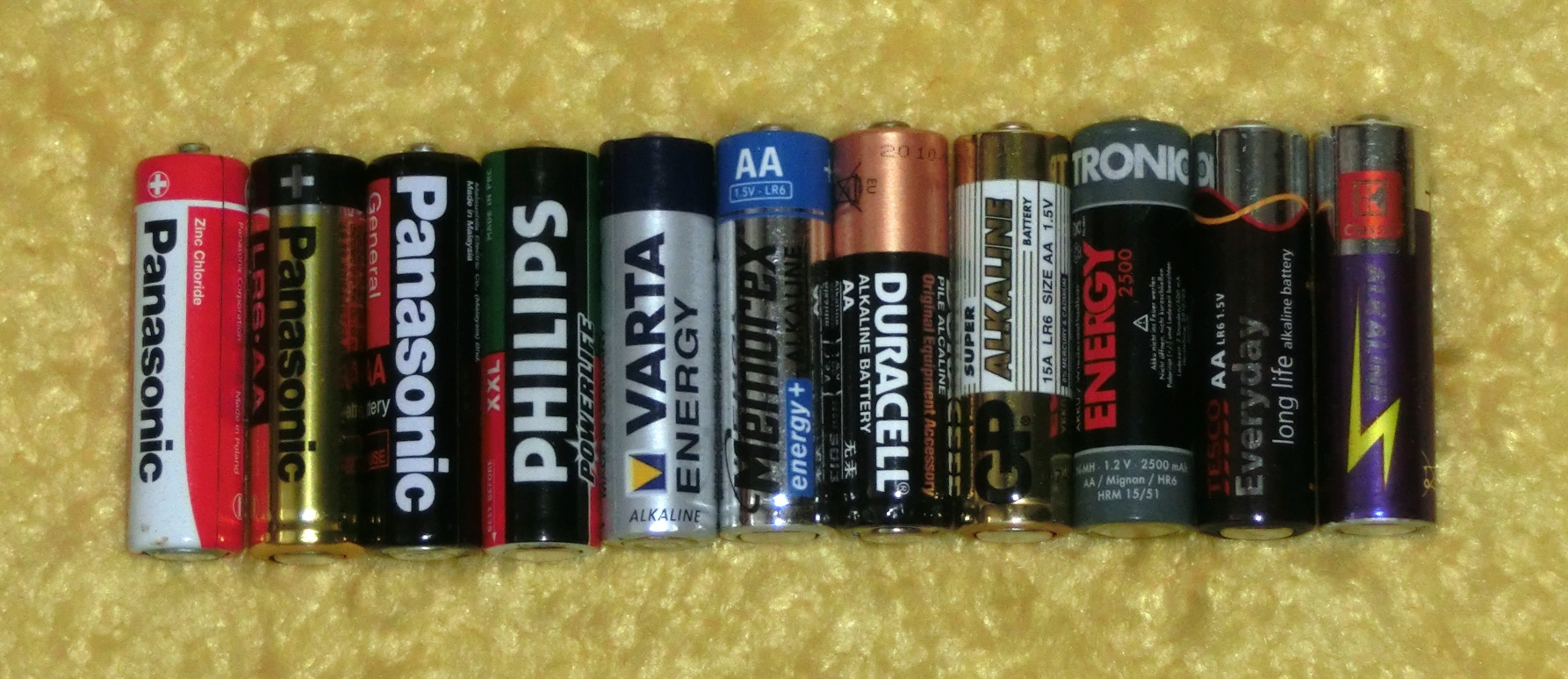 Olověný akumulátor
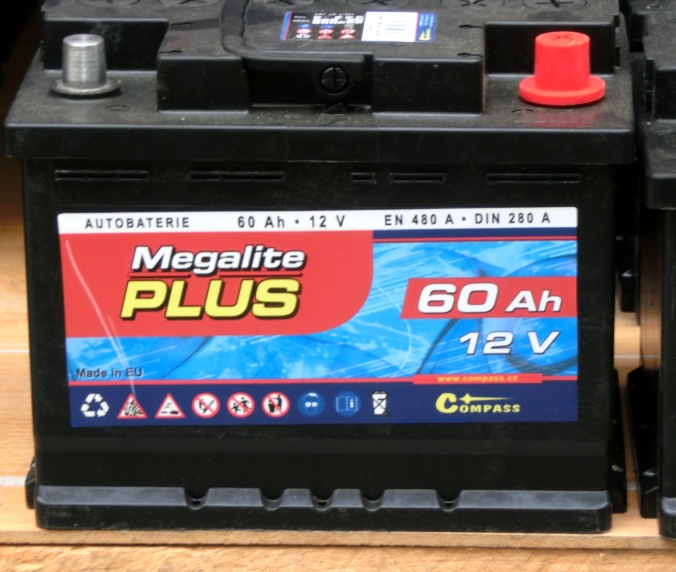 Obr. 7 Autobaterie
Olověný akumulátor
katoda = olověná elektroda pokrytá vrstvou PbO2
anoda = čisté olovo Pb
elektrolyt  = zředěná kyselina sírová (akumulátorová)
Děje probíhající na elektrodách při vybíjení:
A - : olovo se rozpouští a do roztoku přechází Pb2+, které reagují s anionty SO42- a vytváří vrstvu PbSO4:
        Pb - 2e-  Pb2+     oxidace
K +: oxid olovičitý se redukuje na Pb2+, které opět reagují s anionty SO42- a vytváří vrstvu PbSO4:
       Pb4+ + 2e- Pb2+     redukce
Při vybíjení článku se olovo oxiduje a oxid olovičitý se redukuje. Vzniká síran olovnatý a voda.
Olověný akumulátor
Připojením na vnější zdroj el. proudu lze po vybití článku akumulátor znovu nabít. Směr reakce se obrátí, probíhá opačný jev = nabíjení (elektrolýza):
A +: odevzdávají SO42- elektrony a přetváří PbSO4 na PbO2:
       Pb2+ - 2e-  Pb4+    oxidace
K- : ke katodě se pohybují ionty H+, které zde přebírají elektrony a redukují PbSO4 na Pb:
      Pb2++ 2e-  Pb        redukce
Sumárně lze oba děje popsat rovnicí:
         PbO2 + Pb + 2H2SO4  2PbSO4 + 2H2O
Olověný akumulátor
Jednotlivé články olověných akumulátorů se spojují za sebou do akumulátorových baterií 6V, 12V, 24V.

Schopnost nabíjení se postupem času ztrácí.

Zkuste vysvětlit, proč se tak děje.
Seznam obrázků:
Obr. 1 Galvanický článek. Zdroj: www.zschemie.euweb.cz [online]. [vid. 27.8.2013]. Dostupné z: http://www.zschemie.euweb.cz/redox/clanek.gif

Obr. 2 Daniellův článek. Zdroj: www.e-chembook.eu [online]. [vid. 27.8.2013]. Dostupné z:
http://www.e-chembook.eu/wp-content/uploads/Danielluv-clanek.png

Obr. 3 Daniellův článek. Zdroj: www.zschemie.euweb.cz [online]. [vid. 27.8.2013]. Dostupné z: http://www.zschemie.euweb.cz/redox/galvanicky_clanek.gif
Seznam obrázků:
Obr. 4 Suchý článek. Zdroj: www.komenskeho66.cz [online]. [vid. 27.8.2013]. Dostupné z:
http://www.komenskeho66.cz/materialy/chemie/WEB-CHEMIE9/9obrazky/galvan.jpg


Video: Galvanický článek z ovoce Zdroj: www.youtube.com [online]. [vid. 27.8.2013]. Dostupné z: http://www.youtube.com/watch?feature=player_embedded&v=AY9qcDCFeVI
Seznam obrázků:
Obr. 5 až 7 foto Ivana Töpferová
Použité zdroje:
BANÝR, J., BENEŠ, P. A KOLEKTIV. Chemie pro střední školy. Praha: SPN, a.s., 1995. ISBN 80-85937-11-5.
Čtrnáctová, H., KOLÁŘ, K., SVOBODOVÁ, M., ZEMÁNEK, F. Přehled chemie pro základní školy. Praha: SPN a.s. , 2006. ISBN 80-7235-260-1.
ŠIBOR, J., PLUCKOVÁ, I., MACH, J. Chemie pro 9. ročník. Úvod do obecné a organické chemie, biochemie a dalších chemických oborů. Brno: NOVÁ ŠKOLA, s.r.o., 2011. ISBN 978-80-7289-282-2.
ŠKODA, J., DOULÍK, P. Chemie 9 učebnice pro základní školy a víceletá gymnázia. Plzeň: Fraus, 1. vydání, 2007. ISBN 978-80-7238-3.